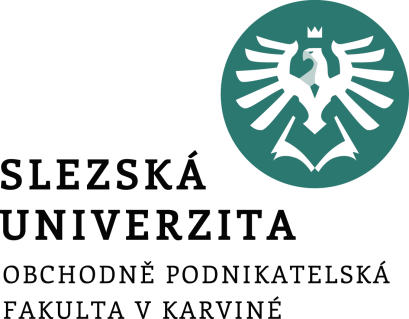 Analýza spotřebních trhů
4. seminář
Ing. Ondřej Mikšík
20.10.2021
Obsah
Vyhodnocení SWOT analýzy
Kvalitativní vs. kvantitativní výzkum
Typy dat
Metody sběru dat
Techniky sběru dat
[Speaker Notes: csvukrs]
Vyhodnocení SWOTky
Firma má 85 121 „lajků“ na Facebooku – irelevantní informace
Firma má přátelský kolektiv – subjektivní názor
Nedostatek čipů – potřebuji je k výrobě  hrozba; vyrábím čipy a nejsem schopen vyrobit dostatek  slabá stránka
Nejmladší jednatel 43 let – věk může být zkušenost  silná stránka; nevyzná se v odvětví, v moderních věcech  slabá stránka
Nákup online i offline – nemáme e-shop, je třeba zjistit, co převládá a potom zařadit do příležitostí nebo hrozeb
[Speaker Notes: csvukrs]
Vyhodnocení SWOTky
Někteří stálí zákazníci přecházejí ke konkurenci – hrozba; je třeba dořešit příčinu, proč se to děje. Nejsou spokojeni? Stali jsme se pro ně drahými? Atd.
Snižuje se nezaměstnanost – jak to vidíte??
Nízké povědomí o značce u široké veřejnosti – hrozba – třeba děláme všechno co můžeme, ale podnikáme v odvětví, které není moc vyhledávané – zvážit, zda se nám to vyplácí
Nikdo v odvětví není schopný propojit produkt s Internet of Things – příležitost, pokud to umíme jako jediní; slabá stránka, pokud to neumíme ani my
[Speaker Notes: csvukrs]
Kvalitativní vs kvantitativní výzkum
Kvalitativní
Proč? Z jaké příčiny?
Zkoumá příčiny a odhaluje nové souvislosti
Cíl – porozumět
Vyžaduje interpretaci
Pracujeme s menším vzorkem a jdeme více do detailu (individuální nebo skupinové hloubkové rozhovory)
[Speaker Notes: csvukrs]
Kvalitativní vs kvantitativní výzkum
Kvantitativní
Kolik?
Zkoumá četnost jevů
Účel – získat měřitelné číselné údaje
Umožňuje statistické zpracování
Pracujeme s velkými soubory respondentů (např. dotazování nebo pozorování)
[Speaker Notes: csvukrs]
Typy dat
Sekundární a primární

Sekundární – už existují
Primární – musíme získat pomocí výzkumu
[Speaker Notes: csvukrs]
Metody sběru dat
Sekundární
Externí a interní zdroje


Primární
Dotazování
Pozorování
experiment
[Speaker Notes: csvukrs]
Techniky sběru dat
Pozorování
Skryté/zjevné
Dotazování
Dotazník
Rozhovor
Focus group 
Experiment
Přirozený/laborratorní
[Speaker Notes: csvukrs]
Time to earn points
Kahoot.it
Každý hraje sám za sebe
Přezdívka = příjmení
Každý má možnost získat bod
[Speaker Notes: csvukrs]
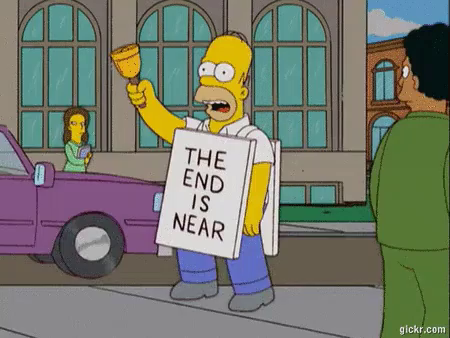